Prototype: Proposed working rhythm for Housing Options service
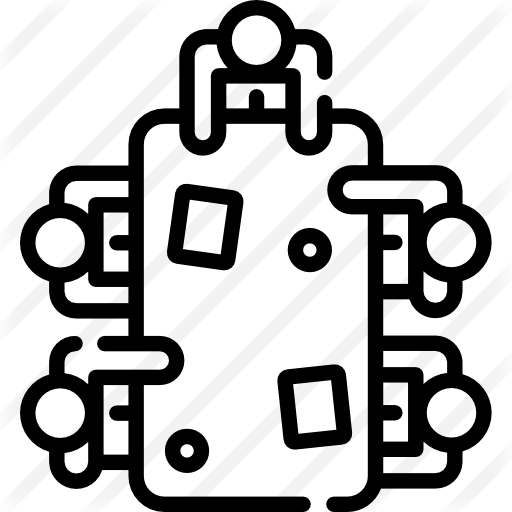 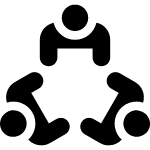 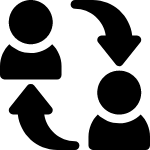 Team Meeting
Reflective Practice
Individual Supervision
Format to be designed and piloted. Typically a small group of 6-10 that meet on a regular basis. Will be peer-led but supported by trained facilitator initially
Frequency & Format
Monthly meeting with whole team. 90 minutes in length. Rotating chair (between officers?) with standing agenda
Monthly 1-2-1 with team leader. 1 hour in length
Casework supervision
Performance coaching to support professional development
Discuss specific cases
Regular opportunity to get together as a service
Share key messages and changes
Provide updates on progress & achievements
Celebrate successes
Keep making things better
Explore practice with others and issues of concerns
Multiple perspectives and exchange of ideas
Group support
Encourage action, planning and promote self-determination
Purpose
Management updates
Service achievements/ progress in previous month
Plan for next month
Showcase work e.g. specific project or successful case
Continuous improvement (how can we work better)
Visits from other teams and partner organisations (as and when)
"Check-in" stage and bringing/ identifying issues
Discussion, formulation, questions, ideas, action plans (Kolb's learning cycle)
"Check-out" final reflections, planning next session, take-aways
[Topic and focus led by officer]
Review caseload
Advice on specific cases
Performance plan, objectives, training etc.
Outcomes of any practice observations/ feedback
Reflective learning
Items
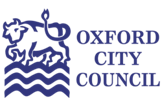 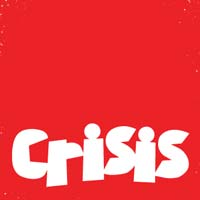 Please share your thoughts and feedback!
As part of our partnership work with Crisis we have been looking at how we can improve staff wellbeing and work better as a team. We sent you a survey and have reviewed your responses. The first thing we want to try is introducing reflective practice sessions and slightly changing the format of our existing team meetings and individual supervisions. We will keep you involved throughout to check if this makes things better.
This is the first opportunity. The poster shows a new working rhythm we want to try for the service. Please use the post-it notes (key below) to share your thoughts and feedback; and place them on the poster. The poster will be up for a week. We will then change anything based on your feedback and start trialling the new ways of working.
Concerns/ constructive criticism
Questions
Positives/ things you like about proposal
Ideas
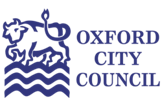 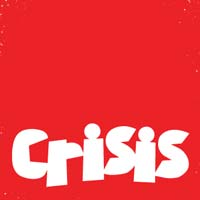